Using CyVerse Cyberinfrastructure to Enable Data Intensive Research, Collaboration, and Education
Data Store Overview
Download Slides and Follow Along
www.cyverse.org/tagc2016
Welcome to the Data Store
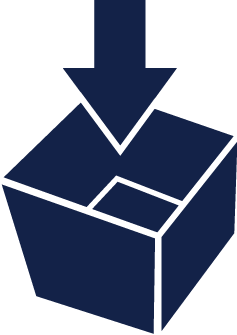 Manage and share your data across all CyVerse platforms
Working with Big Data
Challenges: the scope and scale of life sciences data continue to grow
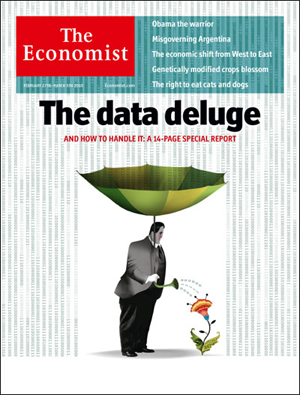 Big data a term applied to data sets whose size is beyond the ability of commonly used software tools to capture, manage, and process the data within a tolerable elapsed time
Big data sizes are a constantly moving target currently ranging from a few dozen terabytes (TB) to many petabytes of data in a single data set
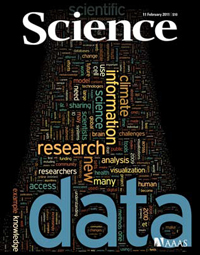 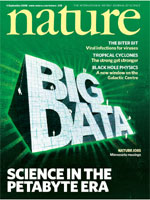 “‘Big Data': Big gaps of knowledge in the field of Internet". International Journal of Internet Science 7: 1–5.
[Speaker Notes: Snijders, C.; Matzat, U.; Reips, U.-D. (2012). "'Big Data': Big gaps of knowledge in the field of Internet". International Journal of Internet Science 7: 1–5.]
Working with Big Data
Challenges: data generation is cheaper and faster
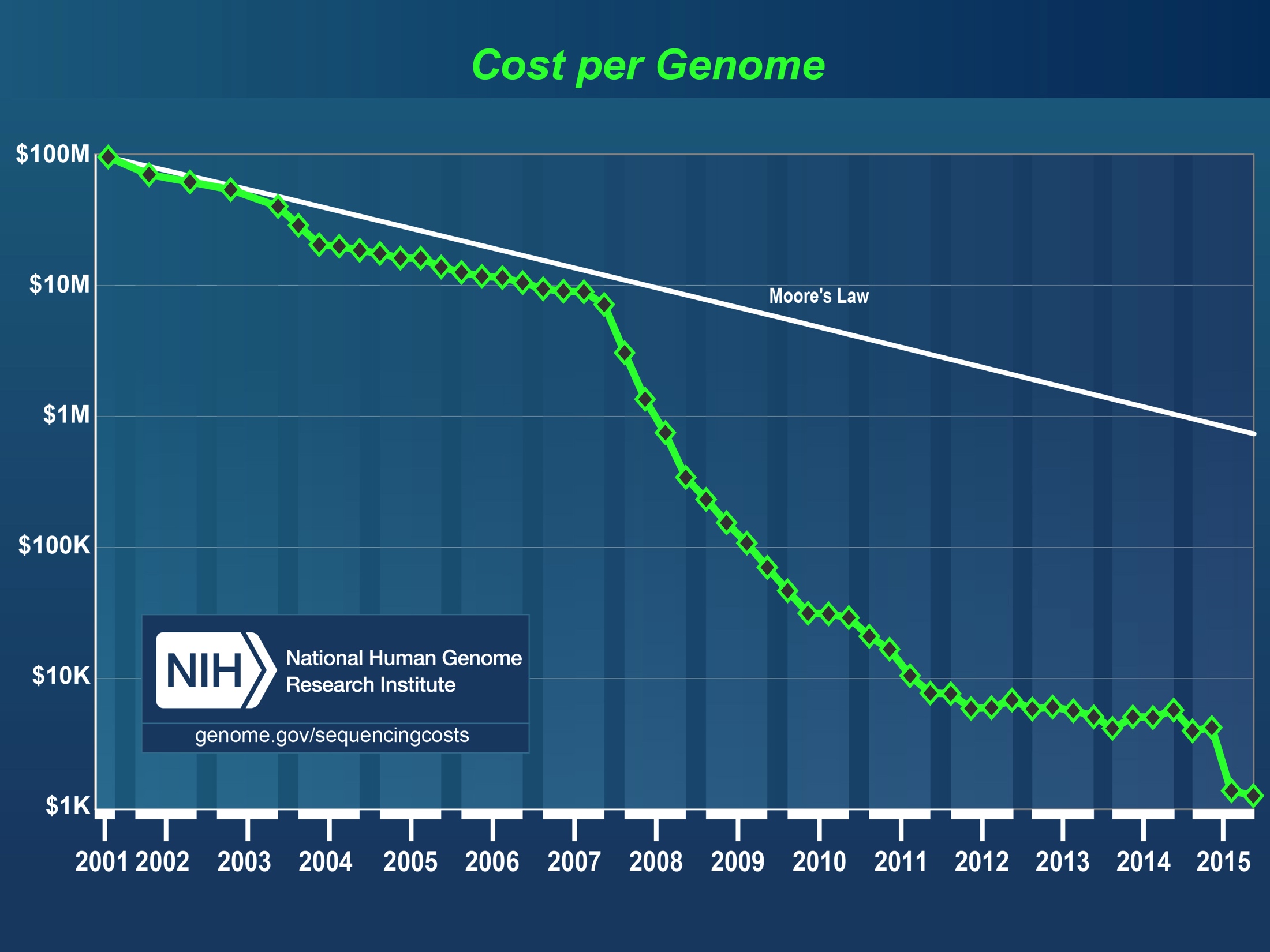 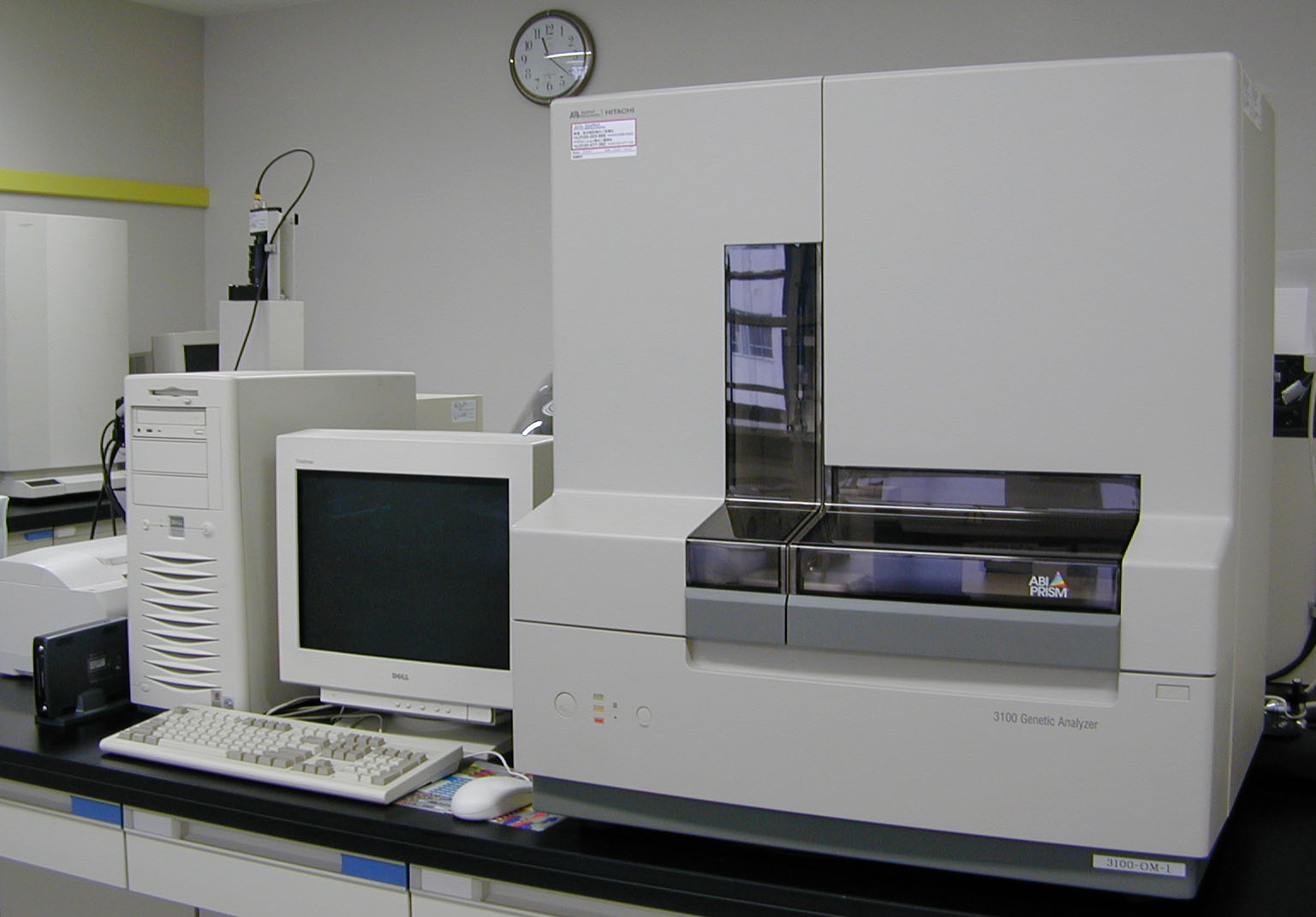 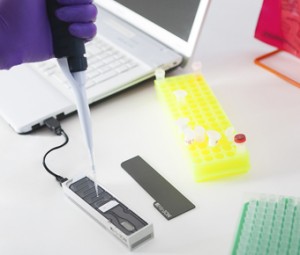 http://www.genome.gov/sequencingcosts/
Working with Big Data
Challenge: biology encompasses more than sequence data
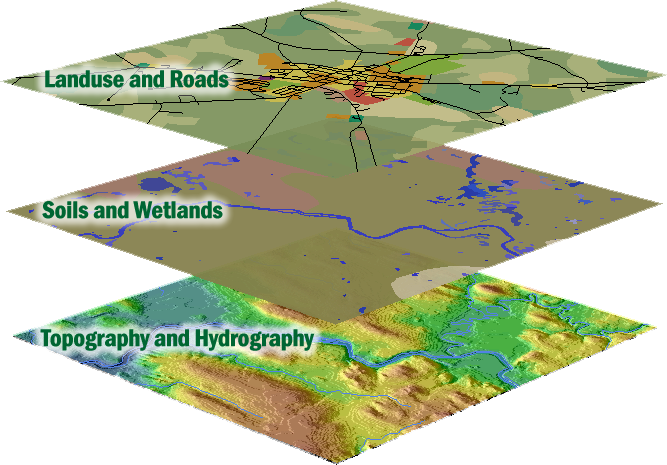 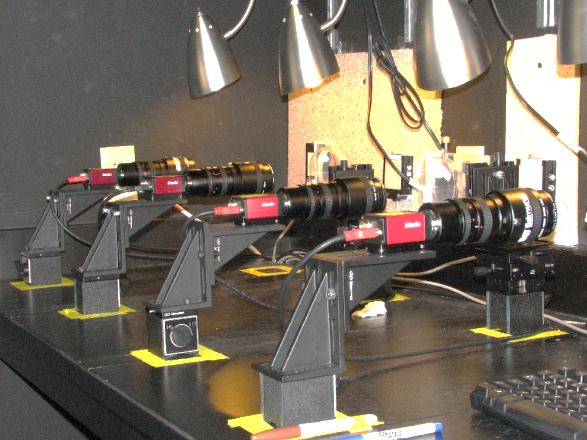 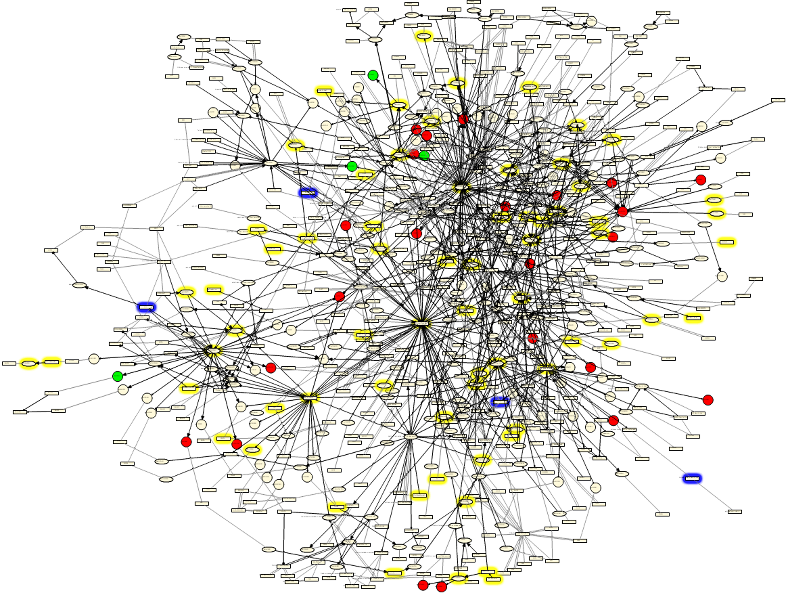 Advanced Imaging			      Geospatial			Network

Biologists work with and require access to diverse data types
Working with Big Data
Challenges: changes in data require changes in tools
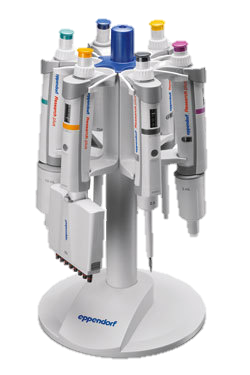 Difficult / slow transfers
Expense for storage / backup
Difficult to share and publish
Analysis
Metadata (What Is metadata?)
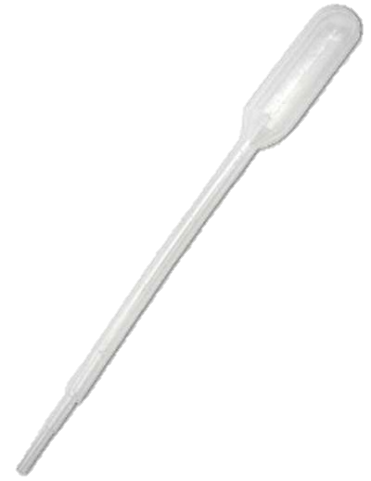 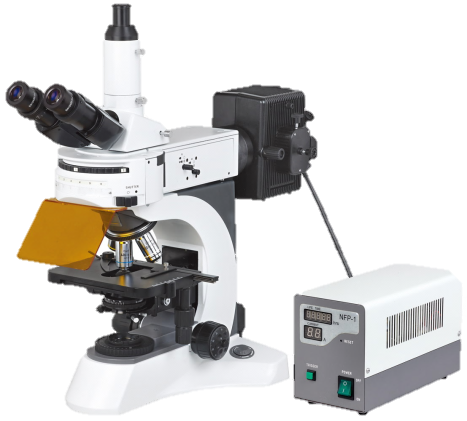 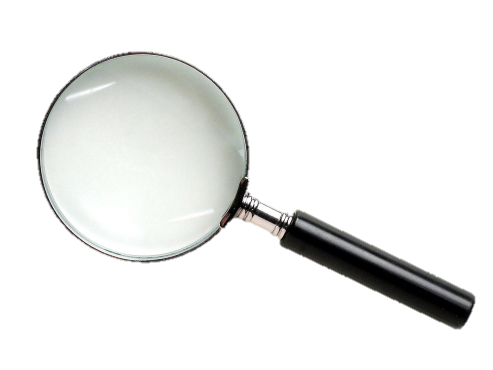 Changes in scale introduce quantitative and qualitative complications
Data Store Overview
The Data Store services all CyVerse platforms
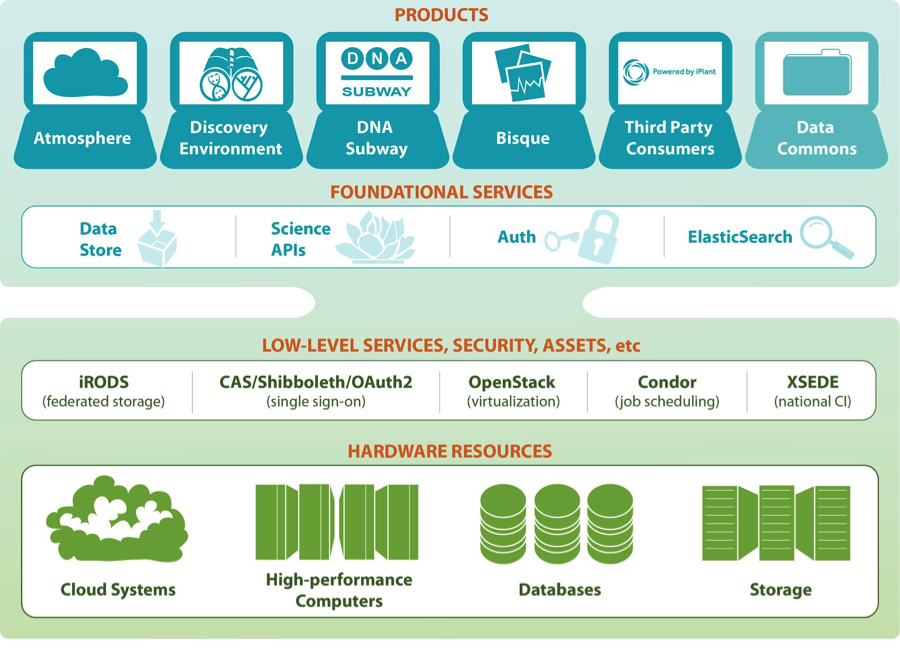 Access your data from multiple CyVerse products
Automatic backup (redundant between University of Arizona and University of Texas)
Default 100 GB allocation,         > 1 TB allocations available with justification
Data Store Overview
Avoid reinventing the wheel
iRODS (integrated Rule-Oriented Data System) is open source data management software
Used by research organizations and government agencies worldwide
It virtualizes data storage resources, so users can take control of their data, regardless of where and on what device the data is stored
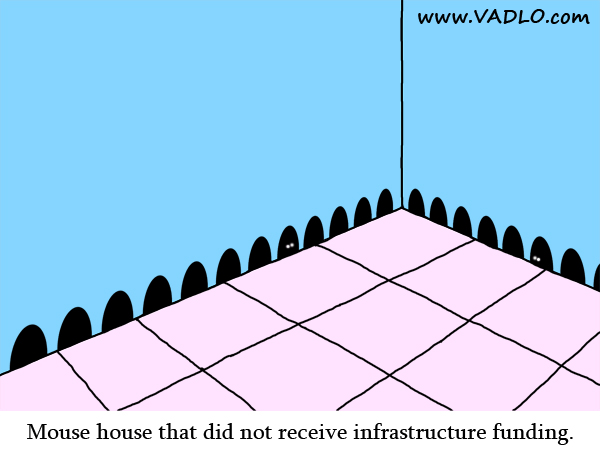 Data Store Overview
Benefits
Get Science Done
Store any type of files related to your research

An evolving “Data Commons” lets you access important datasets

Metadata captures information needed for reproducibility

Automatic backup and accessibility support your data management plan

iRODS makes high-speed transfers possible (100 GB in ~30 min) 

Share data instantly with collaborators within CyVerse
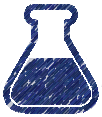 Reproducibility
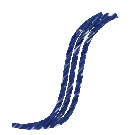 Productivity
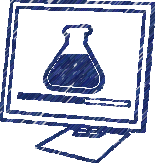 Data Store Overview
Multiple ways to access
Point-and-click
Command line
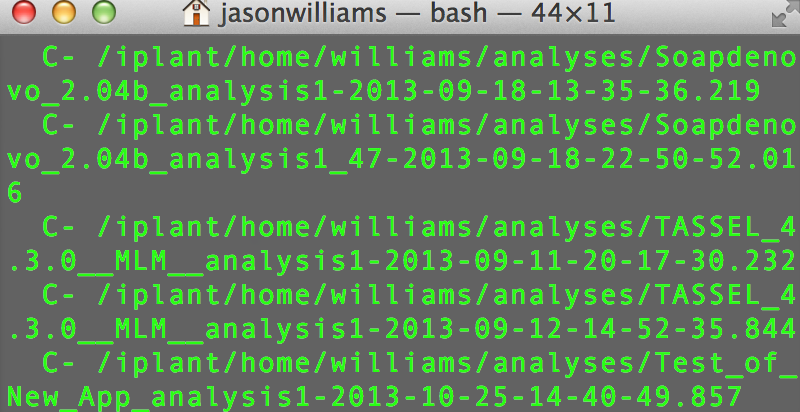 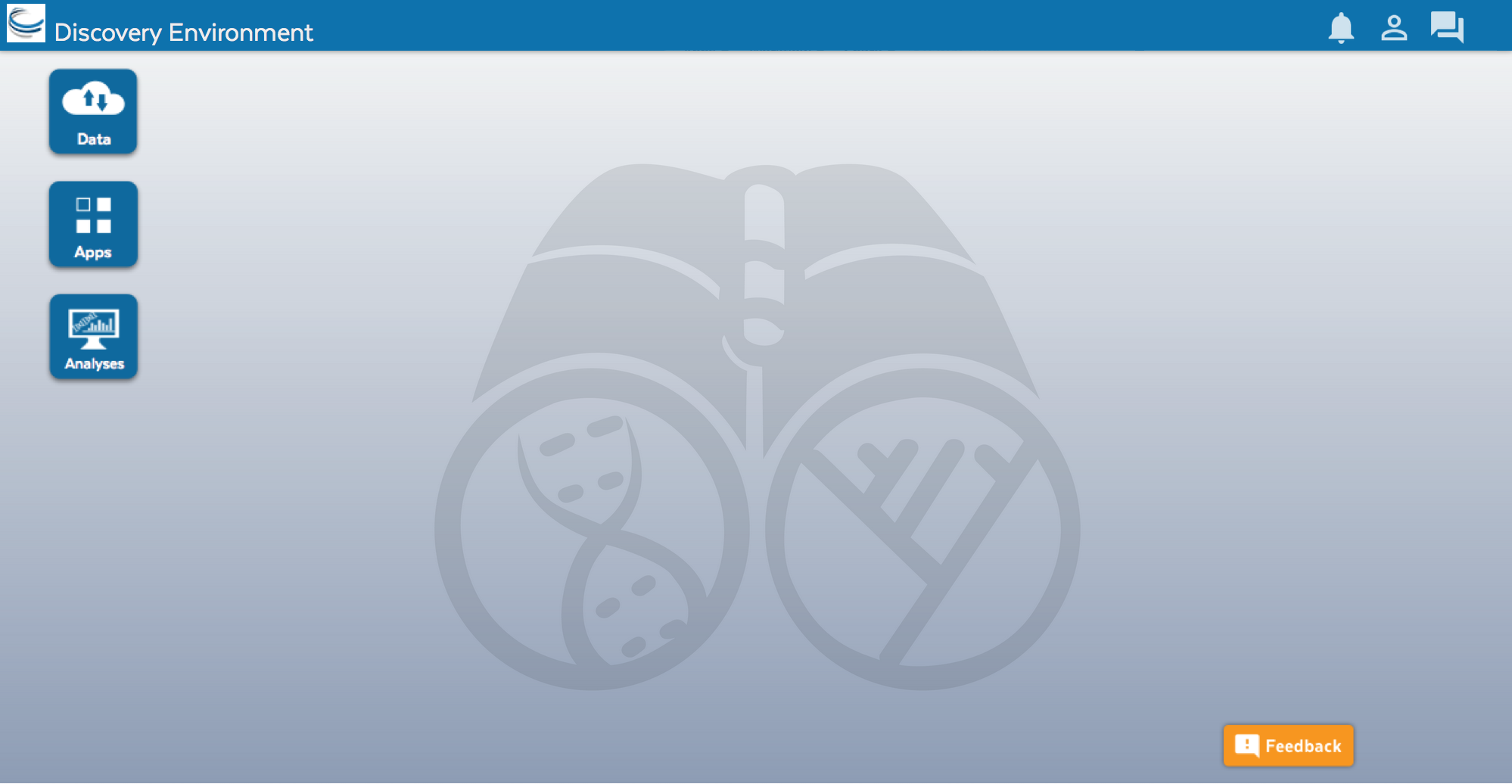 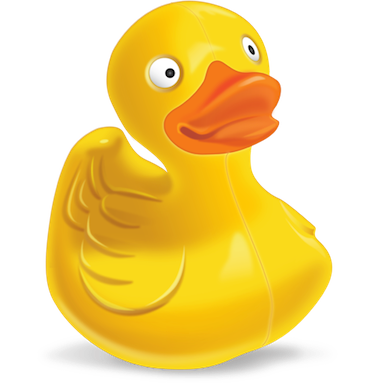 Cyberduck                                  Discovery Environment
iCommands
Data Store Overview
Some important things we will not “see” in the demo
Data Backups
Data Transfer
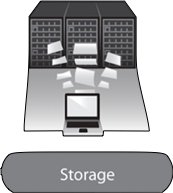 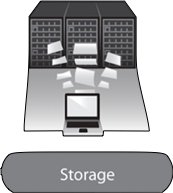 Arizona
Texas
Key component of your data management
Worry-free
Closer to optimum conditions: transfers between University of Arizona and UC Berkeley
100 GB:  26m15s, 1 GB 17.5s
Data Store Overview
Some important things we will not “see” in the demo
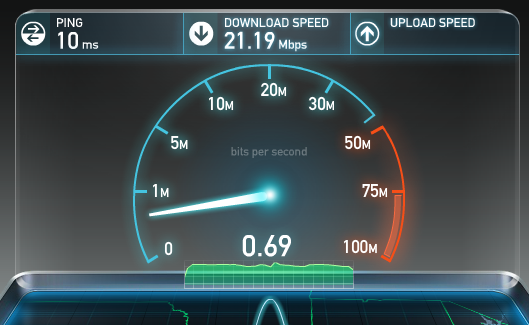 http://www.speedtest.net/
Local connections and institutional policies limit data transfer
[Speaker Notes: Internet 3?]
Data Store Overview
Transferring data using Cyberduck
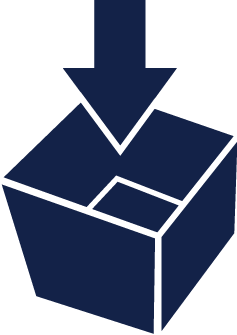 Demo
www.cyverse.org/tagc2016
Data Store Overview
User perspectives and potential applications
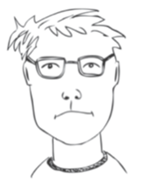 Uploads all of his .fastq files along with 50GB of root growth videos

Shares all his analyses results with his thesis advisor


Created a metadata template for assembled genomes her students and collaborators will place in a shared folder

Uses public links in the supplemental materials of her publications


Developed a script to automate transfer of data to core users

Uses a shared folder to make large datasets accessible
Bench Scientist
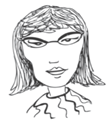 Bioinformatician
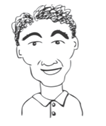 Core Facilities
Images from personas based on: Bioinformatics Curriculum Guidelines: Toward a Definition of Core Competencies 
PLOS Biology DOI: 10.1371/journal.pcbi.1003496
Data Store Overview
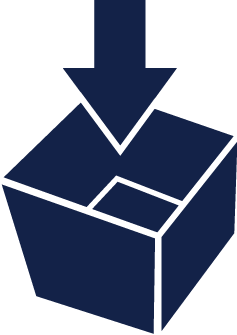 Time for Summaries and Tips
Tips for any transfer method
Spaces / Special Characters
Many software packages are sensitive to spaces in files names and/or the special characters below
Rename uploaded files before using them in an analysis
Tips
When sharing, use this chart to decide appropriate permissions
Summary: Tips for searching in the DE
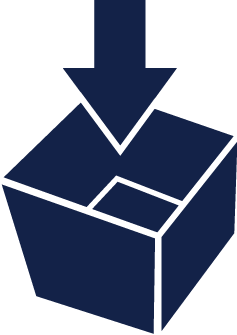 Basic search bar searches all files and folders where you have permission
Advanced search allows searching based on metadata, permissions, and share status
Create auto-updated ‘smart’ folders based on searches
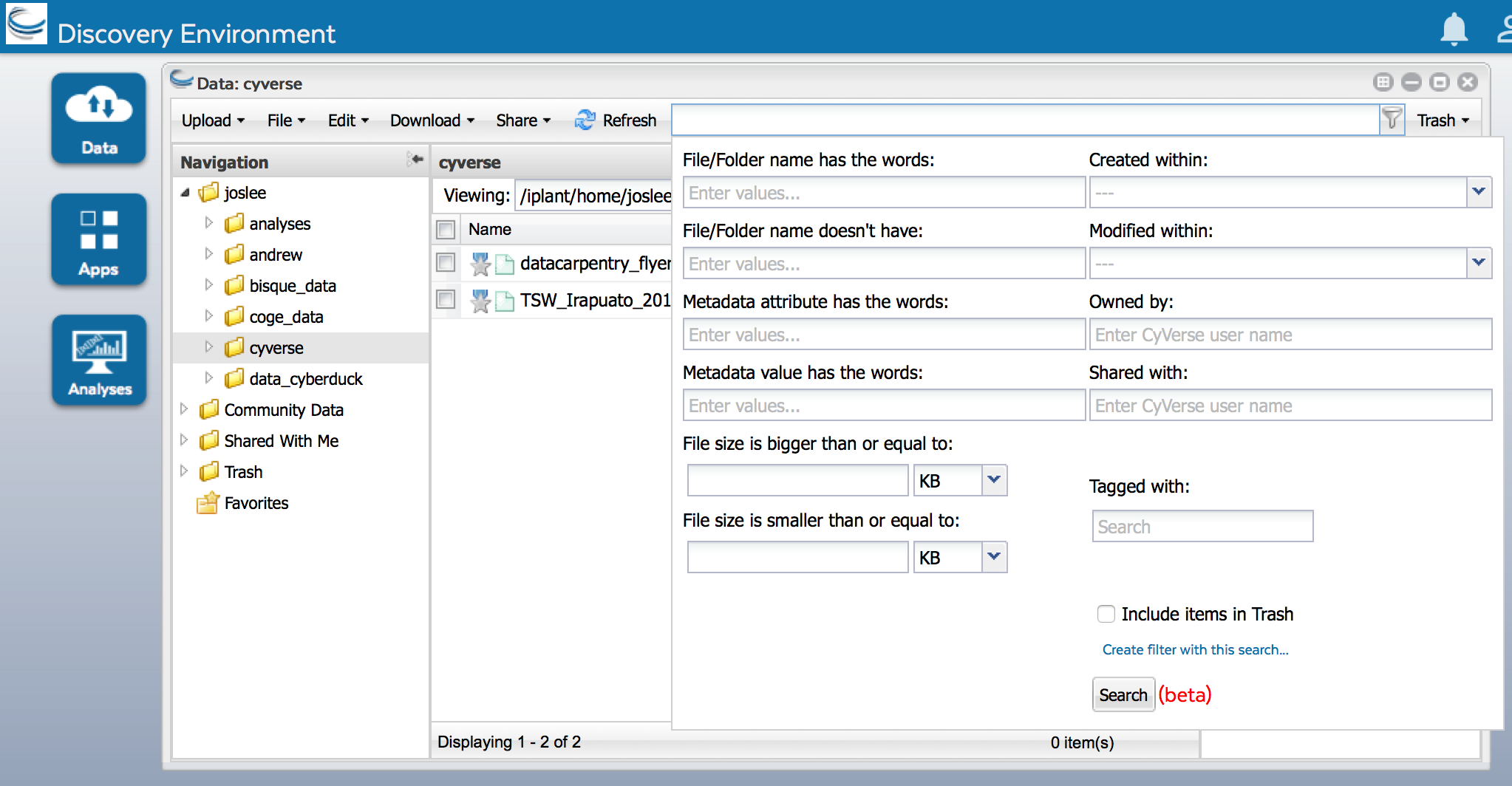 Summary: Tips for viewing and editing metadata
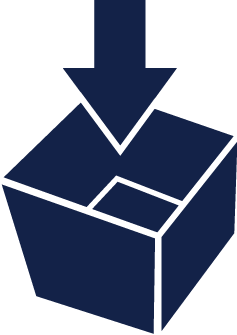 User metadata stored in Attribute Value Unit (AVU)
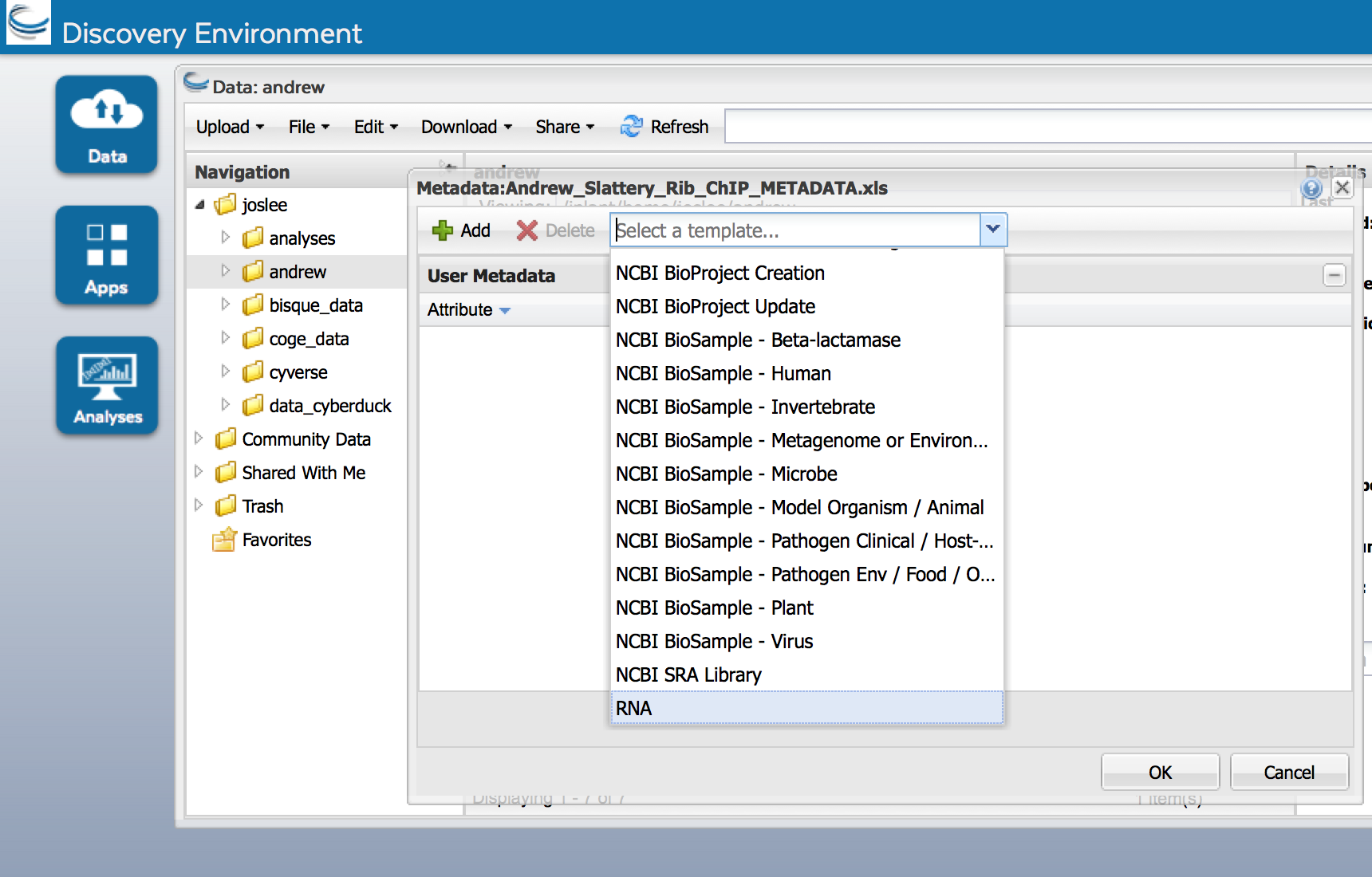 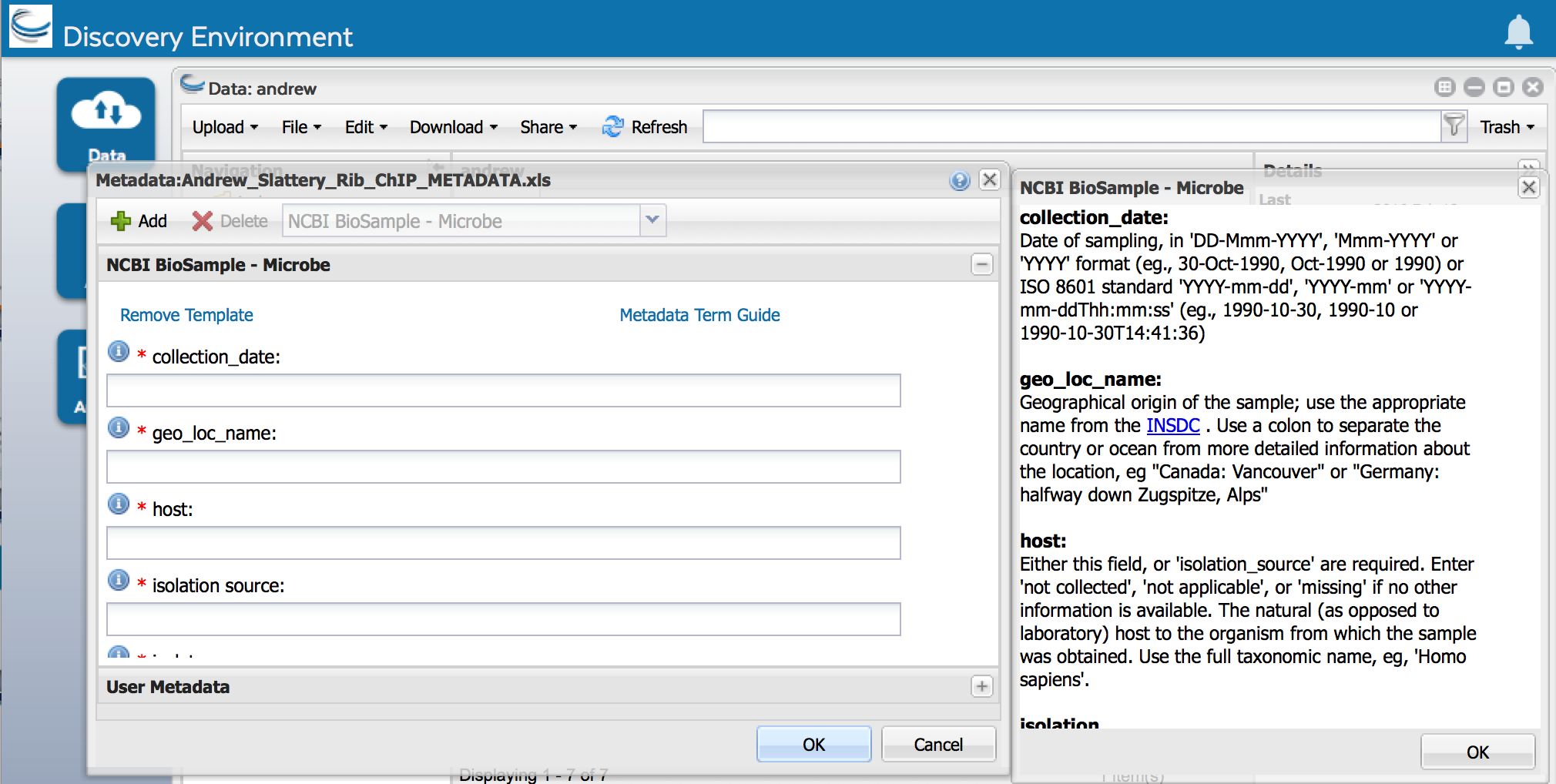 Edit  Metadata  Edit Metadata
Choose your template -> Use term guide
Add your own attributes and values / customize
Metadata not just for data management, think reproducibility!
Data Store Overview
User perspectives and potential applications
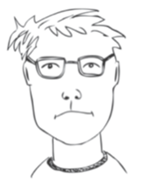 Uploads all of his .fastq files along with 50GB of root growth videos

Shares all his analyses results with his thesis advisor


Created a metadata template for assembled genomes her students and collaborators will place in a shared folder

Uses public links in the supplemental materials of her publications


Developed a script to automate transfer of data to core users

Uses a shared folder to make large datasets accessible
Bench Scientist
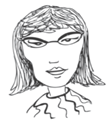 Bioinformatician
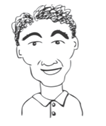 Core Facilities
Images from personas based on: Bioinformatics Curriculum Guidelines: Toward a Definition of Core Competencies 
PLOS Biology DOI: 10.1371/journal.pcbi.1003496
Help: ask.iplantcollaborative.org
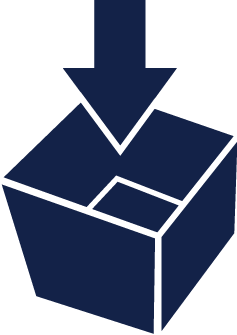 Detailed instructions with videos, manuals, documentation in CyVerse Wiki
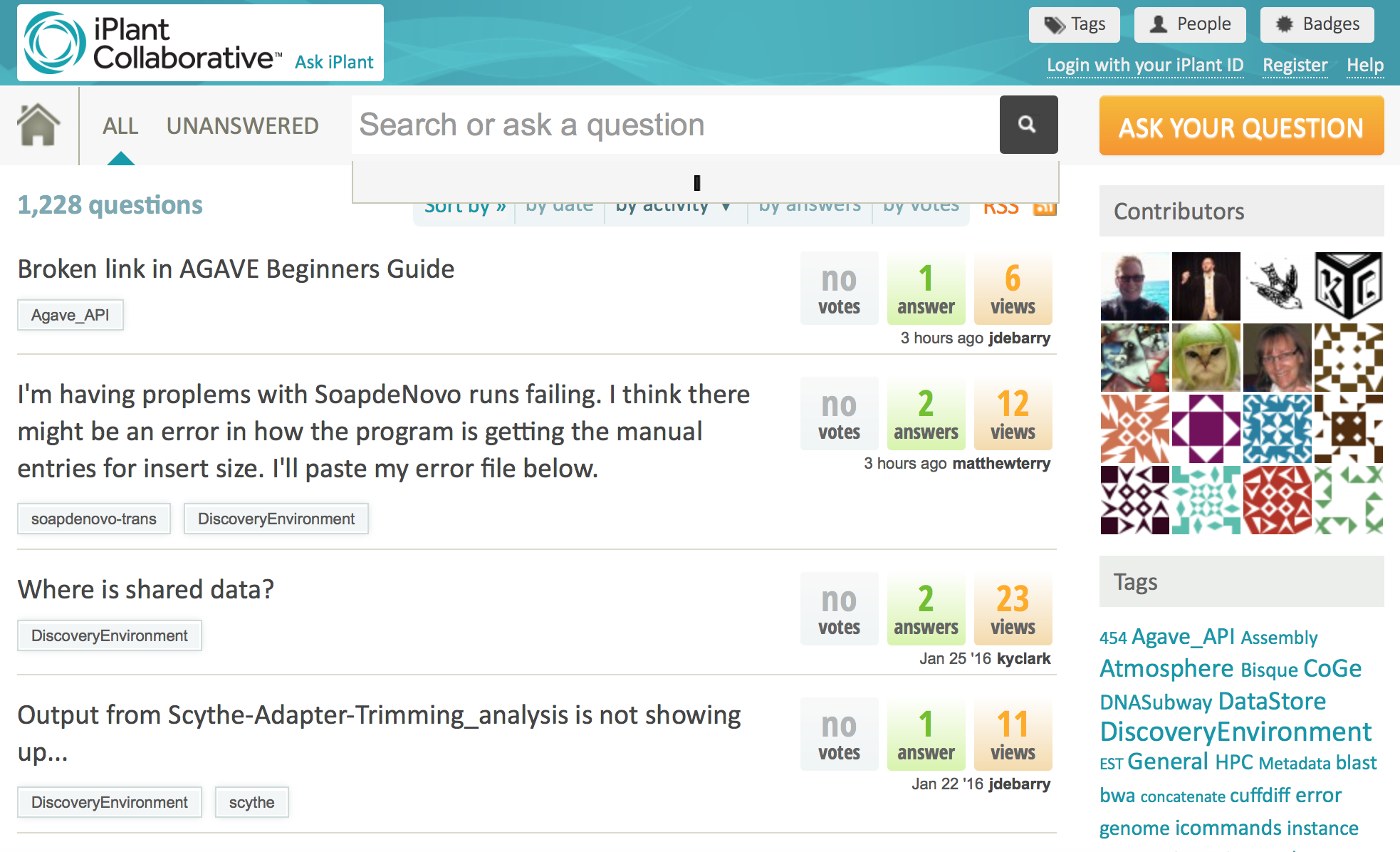 Search by tag